Version 2 Oligos
V2 Oligos
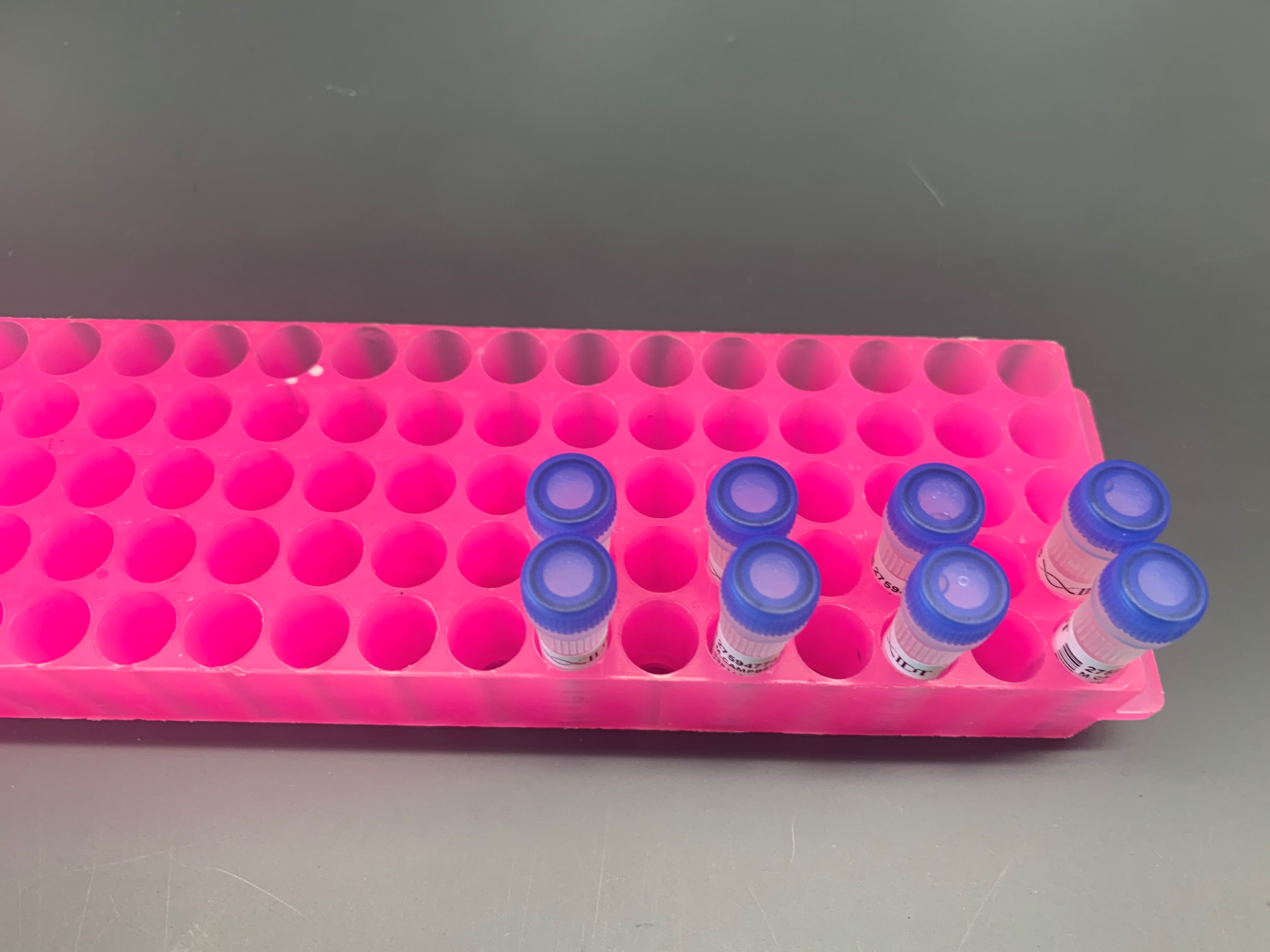 GGA V2
GGA Materials
V2 GGA Tubes
GGA V2 Tubes
GGA V2 Tubes
GGA V2 Tubes and Materials
Tubes in PCR
Version 2 Empty Plates
V2 Empty Plates
OspA Empty Plate
Version 2 Plates
Positive Control
Positive Control
Negative Control
Negative Control
pLac V2
pLac V2
OmpC V2
OmpC V2
OspA V2
OspA V2
Tet V2
Tet V2